Količina i kakvoća otpadnih voda
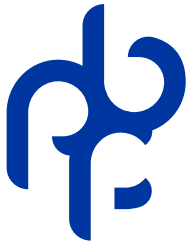 Sveučilište u Zagrebu
Prehrambeno - biotehnološki fakultet
Laboratorij za tehnologiju vode
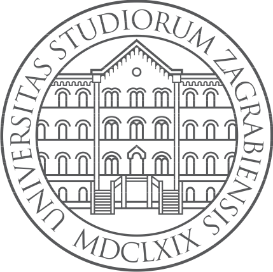 Aktivnost: uzorkovanje i analiza otpadnih voda ispusta i UPOV-a: Lanterna, Poreč Sjever, Poreč Jug, Vrsar
Analizirano 15 parametara
Ukupno više od 10 000 analiza
Uzorkovanje UPOV-a – zima 2022.
Laboratorijske analize
KPK ukupni i otopljeni za ispust Poreč Sjever – ljeto 2019.
Srednji dnevni
Dnevne varijacije
Dušikovi spojevi za ispust Poreč Jug – ljeto 2019.
Dnevne varijacije
Srednje dnevne koncentracije
Usporedba izmjerenih i projektiranih vrijednosti oraganskog opterećenja za zimski i ljetni period 2019.
Električna provodnost 4 ispusta - ljeto 2019.
Uspješnost UPOV-a u probnom radu u ispunjavanju projektiranih zahtjeva
Zaključci
Tipične koncentracije i dnevne varijacije svih mjerenih parametara
Organsko opterećenje i protok u skladu s projektiranim vrijednostima
Omjer opterećenja zima: ljeto
Lanterna: 	1 : 15
Poreč Sjever: 	1 : 2
Poreč Jug: 	1 : 10
Vrsar: 		1 : 5
UPOV-i u probnom radu su većinom zadovoljili projektirane zahtjeve pročišćavanja
Prodor morske vode u većini uzoraka nije bio značajan